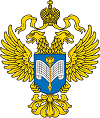 Территориальный орган Федеральной службы государственной статистики по Республике Саха (Якутия)
Рекомендации по идентификации отдельных видов продукции кодами ОКПД2
2020
Содержание
Формирование информации по промышленному производству в оперативном режиме (ежемесячном и квартальном)
3
Формирование информации по промышленному производству по итогам за год
4
Основные положения о промышленной продукции
В данные о производстве конкретных видов продукции включается продукция, выработанная предприятиями и индивидуальными предпринимателями (независимо от вида их основной деятельности), как из собственного сырья, так и из давальческого.

Продукция относится  к промышленной, если она произведена в соответствии требованиям действующей нормативно-технической документации (ГОСТов, ОСТов, РСТ, ТУ, деклараций соответствия, сертификатов), утверждённой в установленном порядке, с учетом использования промышленной технологии. При этом производство должно иметь серийный и долгосрочный характер. 

При заполнении данных о производстве пищевых продуктов и напитков следует руководствоваться техническими регламентами.
5
Технические регламенты
«О безопасности пищевой продукции» (ТР ТС 021/2011), принятый Решением Комиссии Таможенного союза от 09.12.2011 № 880;
«О безопасности мяса и мясной продукции» (ТР ТС 034/2013), принятый Решением Совета Евразийской экономической комиссией от 09.10.2013 № 68;
«Технический регламент на соковую продукцию из фруктов и овощей» (ТР ТС 023/2011), принятый Решением Комиссии Таможенного союза от 09.12.2011 № 882, а также действующими стандартами на указанную продукцию;
«Технический регламент на масложировую продукцию» (ТР ТС 024/2011), принятый Решением Комиссии Таможенного союза от 09.12.2011 № 883, а также действующими стандартами на указанную продукцию;
«О безопасности молока и молочной продукции» (ТР ТС 033/2013), принятый Решением Совета Евразийской экономической комиссией от 09.10.2013 № 67, а также действующими стандартами на указанную продукцию;
«О безопасности отдельных видов специализированной пищевой продукции, в том числе диетического лечебного и диетического профилактического питания» (ТР ТС 027/2012), принятый Решением Совета Евразийской экономической комиссией от 15.06.2012 № 34;
«Требования безопасности пищевых добавок, ароматизаторов и технологических вспомогательных средств» (ТР ТС 029/2012), принятые Решением Совета Евразийской экономической комиссией от 20.07.2012 № 58.
6
Особенности учета лесоматериалов
7
Особенности учета продукции рыболовства и рыбоводства
8
Особенности учета продукции вида деятельности «Добыча полезных ископаемых
9
10
Особенности учета мяса и мясной продукции
11
12
Особенности учета мясных полуфабрикатов и колбасных изделий
13
Пересчет производства консервов в условные банки
14
Особенности учета молочной продукции
15
16
Особенности учета хлебобулочных и кондитерских изделий
К промышленному производству хлеба и хлебобулочных изделий, кондитерских изделий относится выпуск указанных продуктов в организациях (пекарнях) всех форм собственности, если они соответствуют требованиям действующей нормативно-технической документации (ГОСТов, ОСТов, РСТ, ТУ), утвержденной в установленном порядке. 

 В случае, если производимая продукция не соответствует требованиям действующей нормативно-технической документации (ГОСТов, ОСТов, РСТ, ТУ), то сведения о производстве ежемесячно предоставляются по форме республиканского специализированного наблюдения №1-ПС (территория) «Сведения о производстве и реализации продукции за пределы РС(Я)».
17
Особенности учета теста и полуфабрикатов из теста
18
Особенности учета текстильных изделий и одежды
19
Особенности учета изделий из бумаги, издательской и полиграфической деятельности
20
Особенности учета нефтепродуктов
21
Особенности учета прочей неметаллической минеральной продукции
22
23
Особенности учета мебели 
и прочих готовых изделий
24
Особенности учета услуг по ремонту и монтажу машин и оборудования
25
Учет иноаспектных видов продукции, отслеживаемых по ф. № 1-ПС (территория)
26
27
Номенклатура продукции и услуг по Общероссийскому классификатору продукции по видам экономической деятельности (ОКПД2) для разработки статистической информации в 2020 году размещена на Интернет-портале Саха(Якутия)стата sakha.gks.ru в рубрике Официальная статистика/ Предпринимательство/ Промышленное производство.По вопросам идентификации продукции кодами ОКПД2 необходимо обратиться в отдел статистики предприятий по телефону 8 (4112) 42-47-77
28